NATIONAL POPULATION AND HOUSING CENSUS 2024
INTRODUCTION TO CAPI
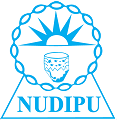 DISABILITIES AND HOW TO IDENTIFY THEM
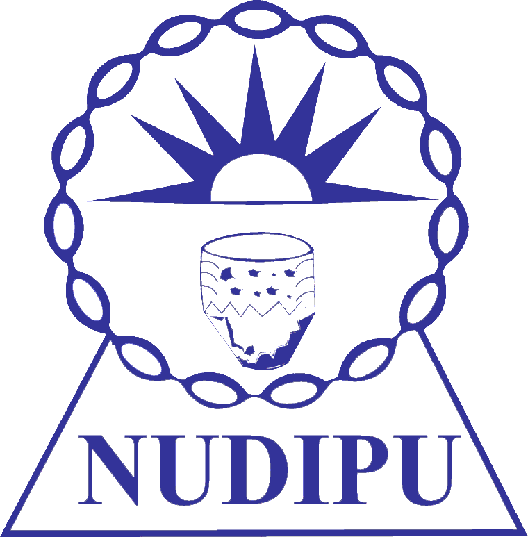 Definition of Disability
Disability is “a substantial functional limitation of a person’s daily life activities caused by the Physical, mental or sensory impairment and environment barriers, resulting in limited participation in society on equal basis with others and includes an impairment specified in schedule 3 of The Persons with Disability Act, 2020”
Disability
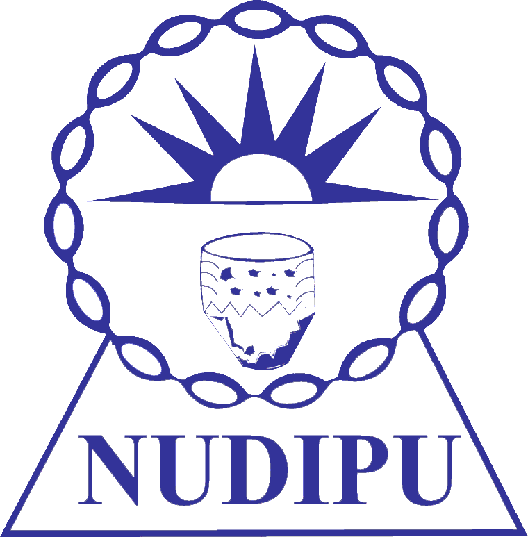 Impairment and Barrier(s) = Disability 
An impairment is a loss of function of any part of the body. (eyes, ears, mind, legs, hands, spinal etc)

A Barrier is any visible or invisible obstacle that denies a person with disability opportunity to freely utilize their environment or access a service.
Disability categories and how to identify them
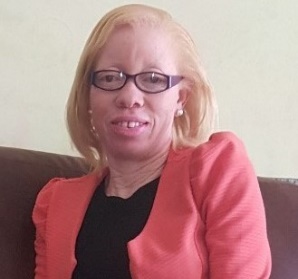 Disability categories and how to identify them
Disability categories and how to identify them
Disability categories and how to identify them
Disability categories and how to identify them
Disability categories and how to identify them
Disability categories and how to identify them
Disability categories and how to identify them
Appeal
Recruitment of qualified SLI as enumerators and interpreters for families of the Deaf people. 


Involvement of qualified PWDs as enumerators and supervisors.
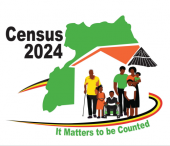 Thank You
Any Questions
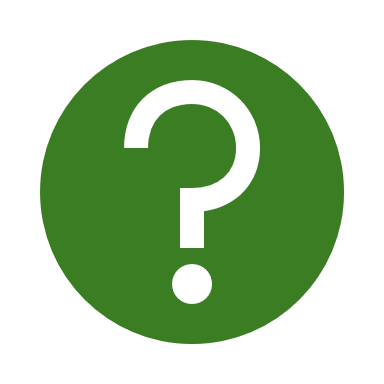